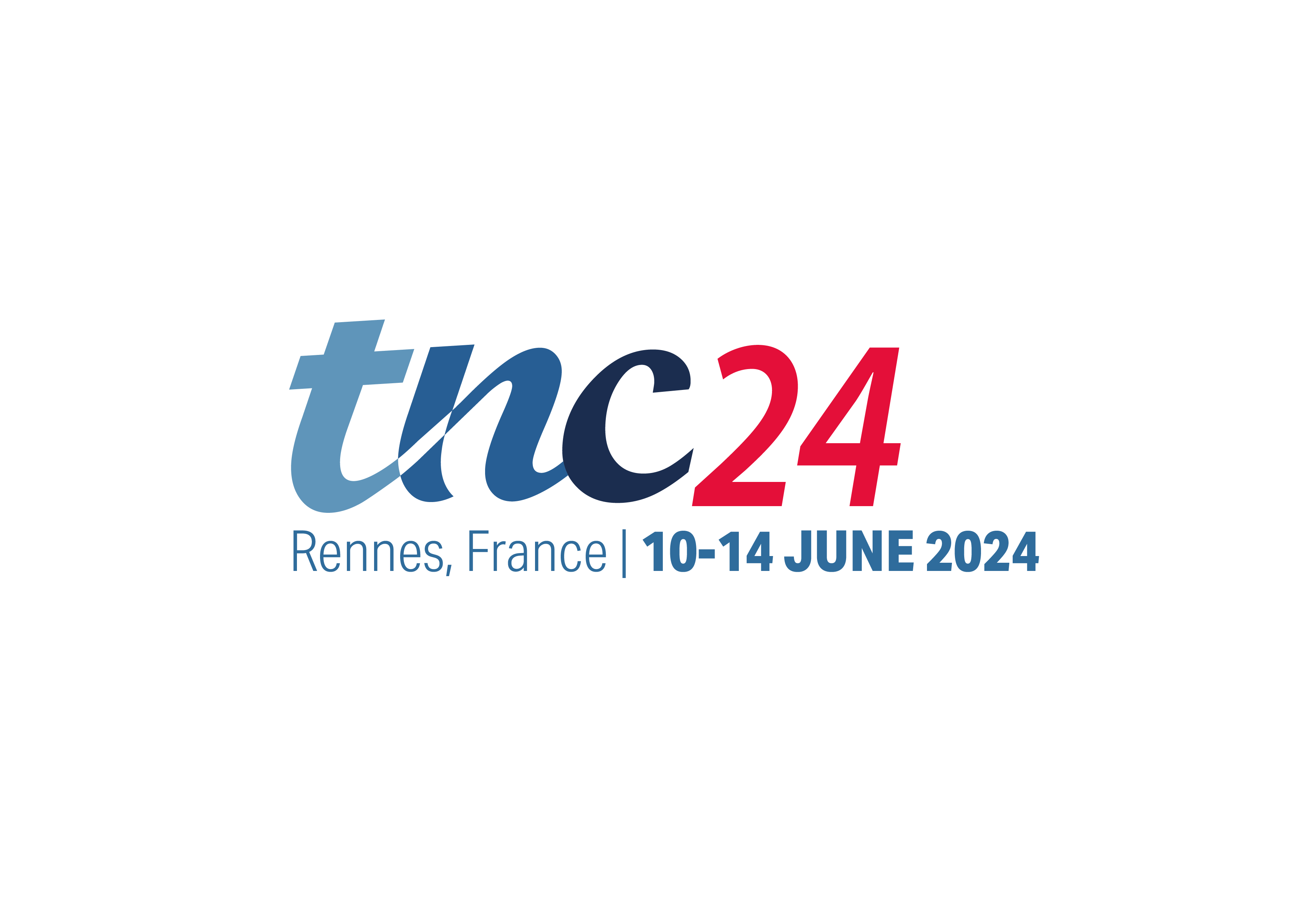 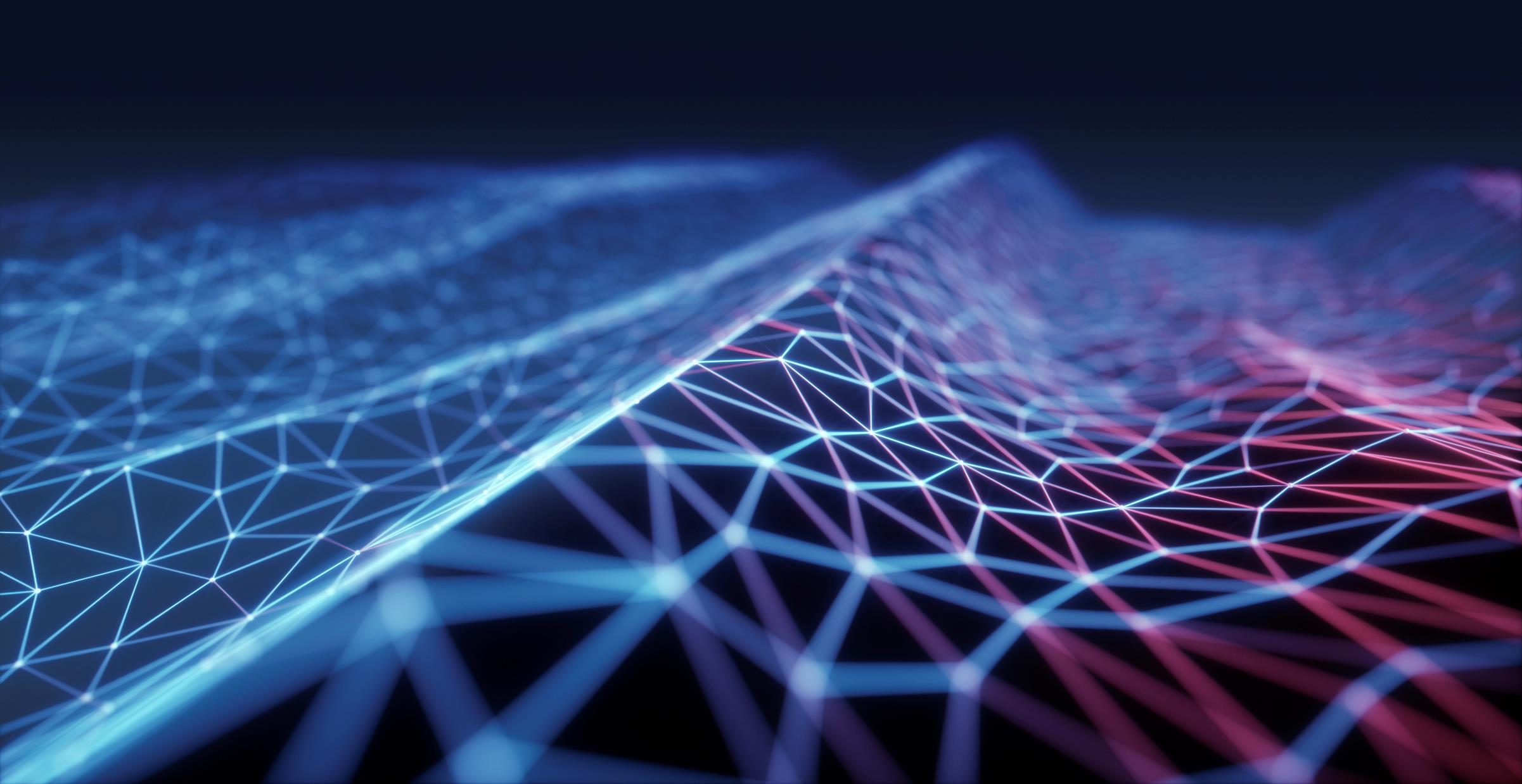 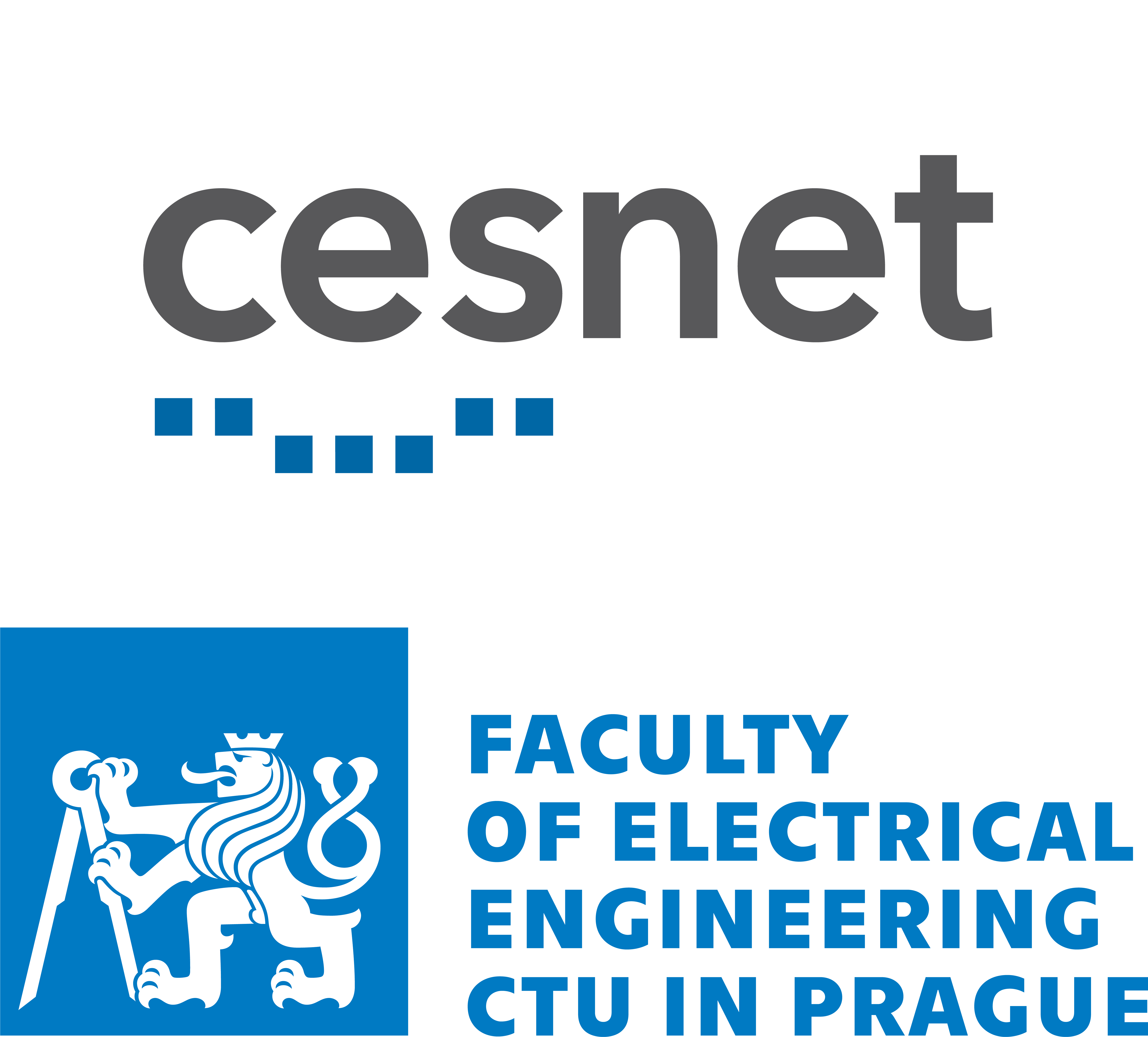 Exploring the enigma of entanglement
By elisabeth Andriantsarazo
1
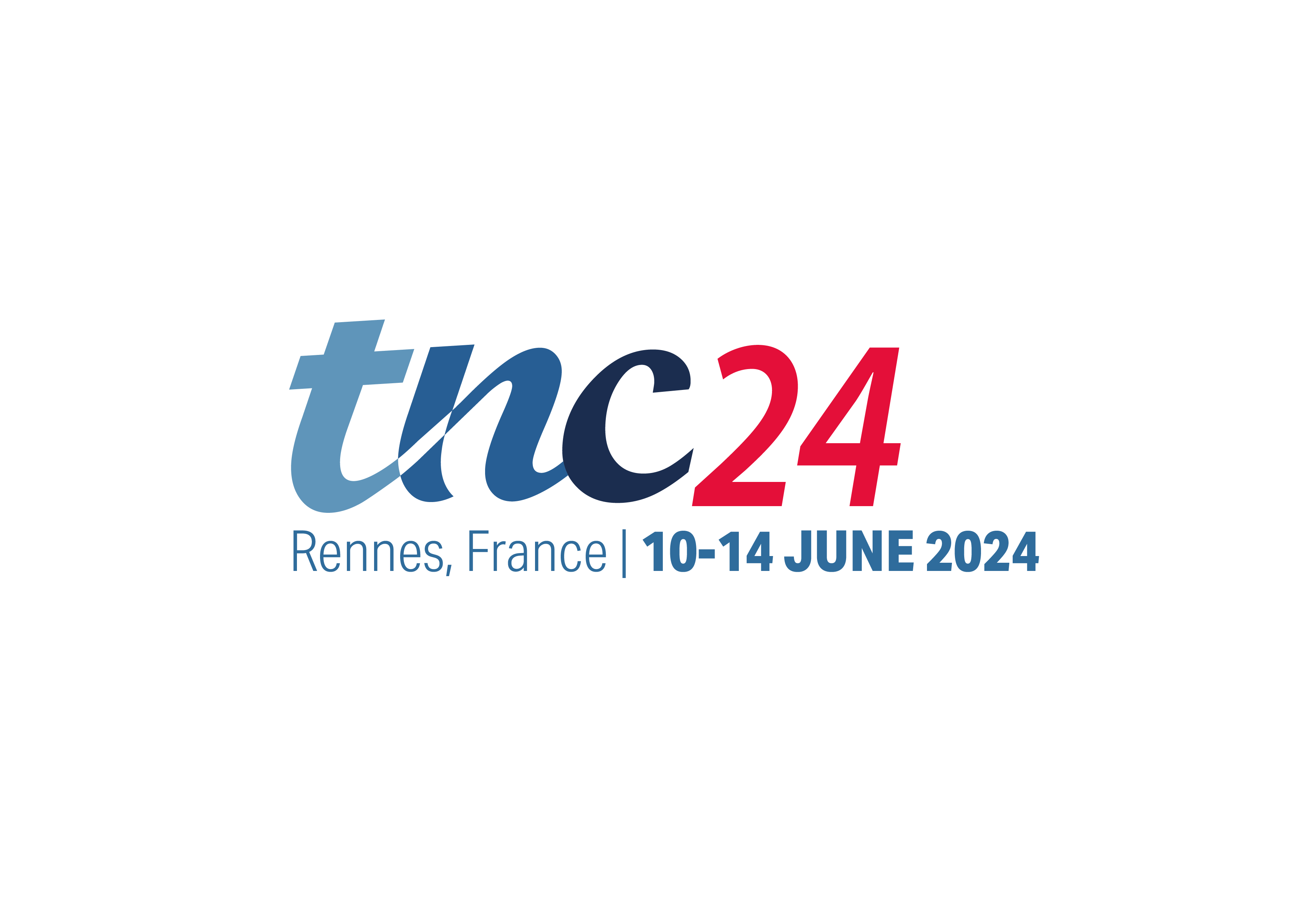 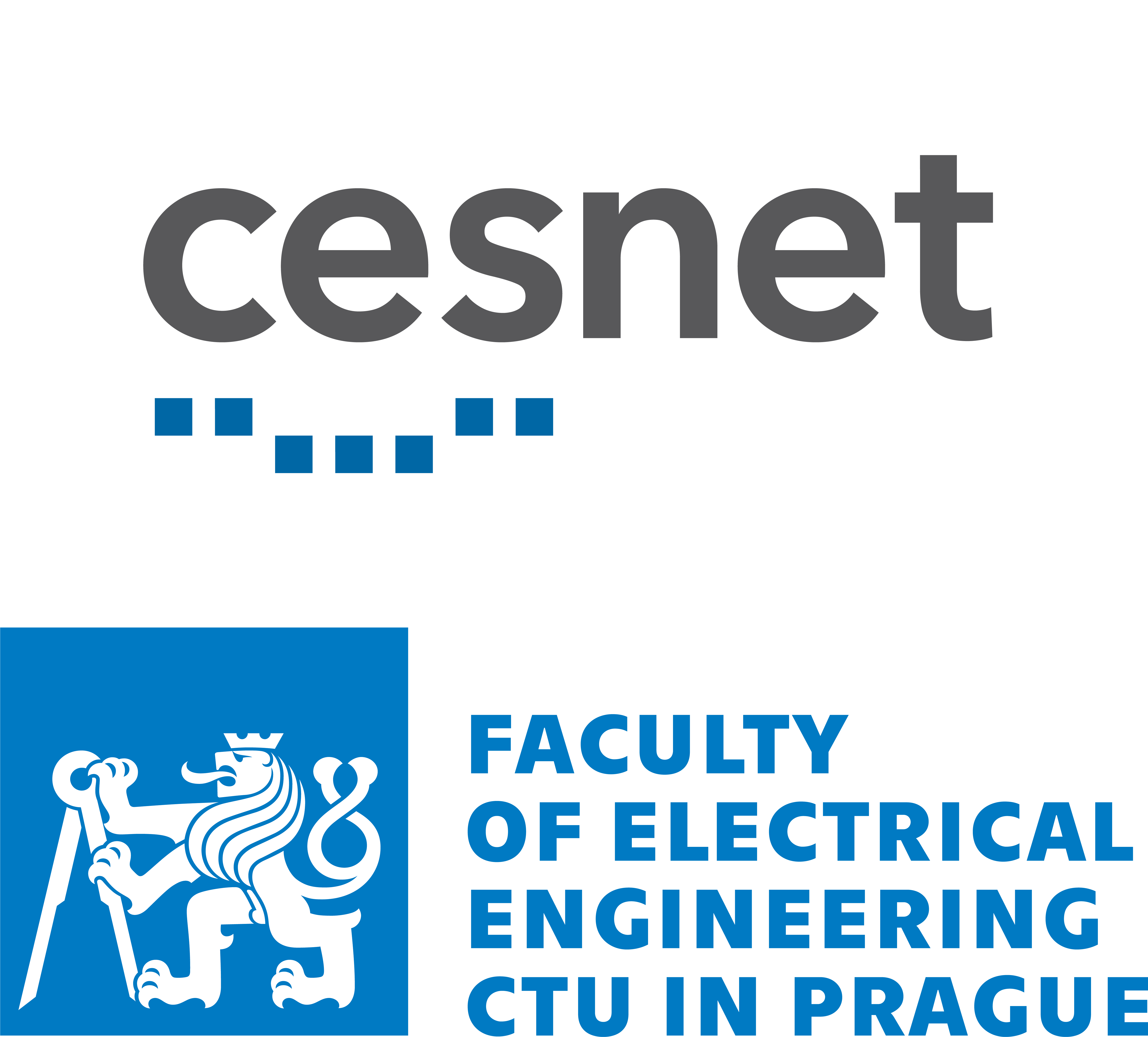 1935
Reality
vs.
Locality
2
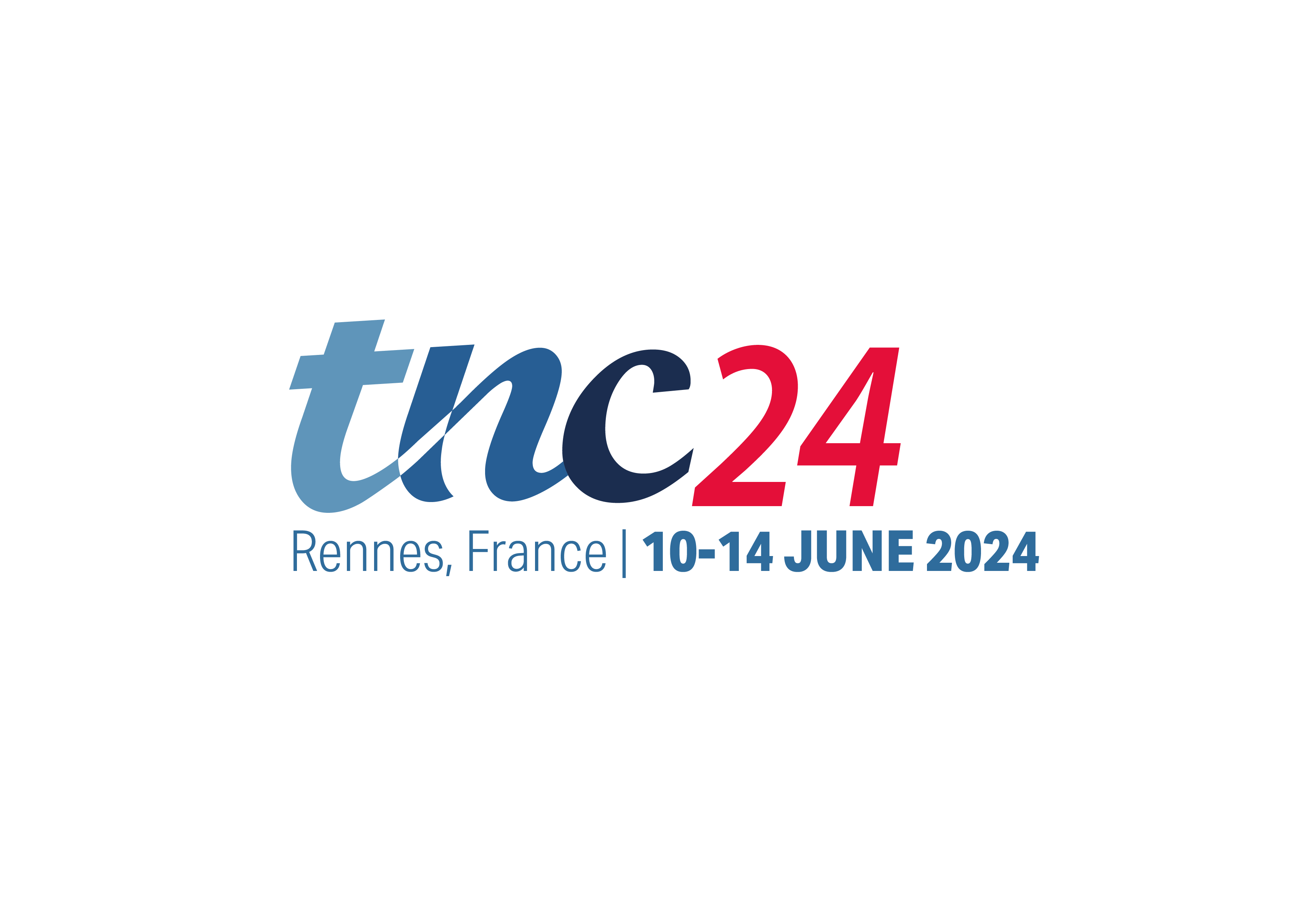 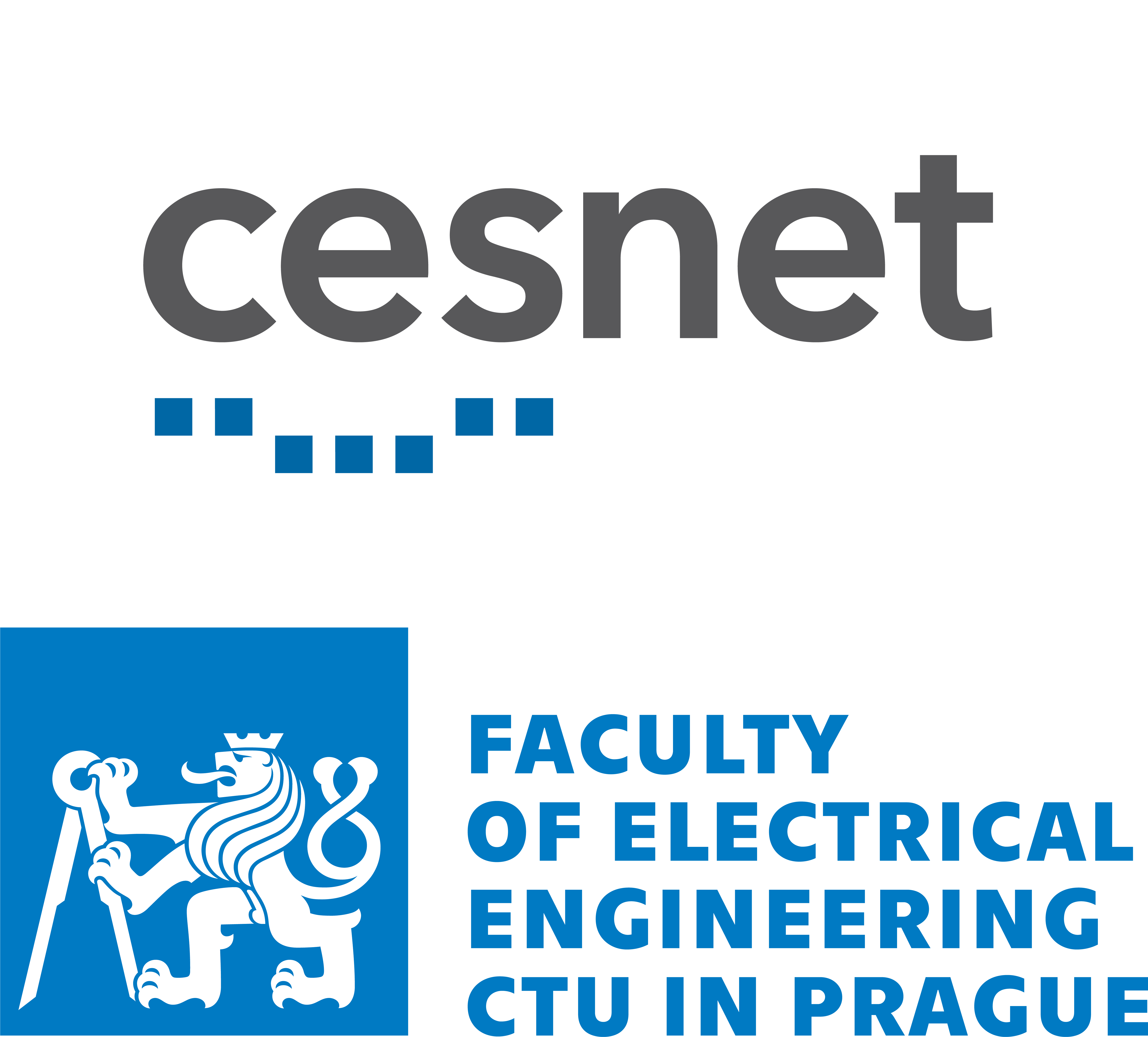 Do you wish to understand the universe?
3
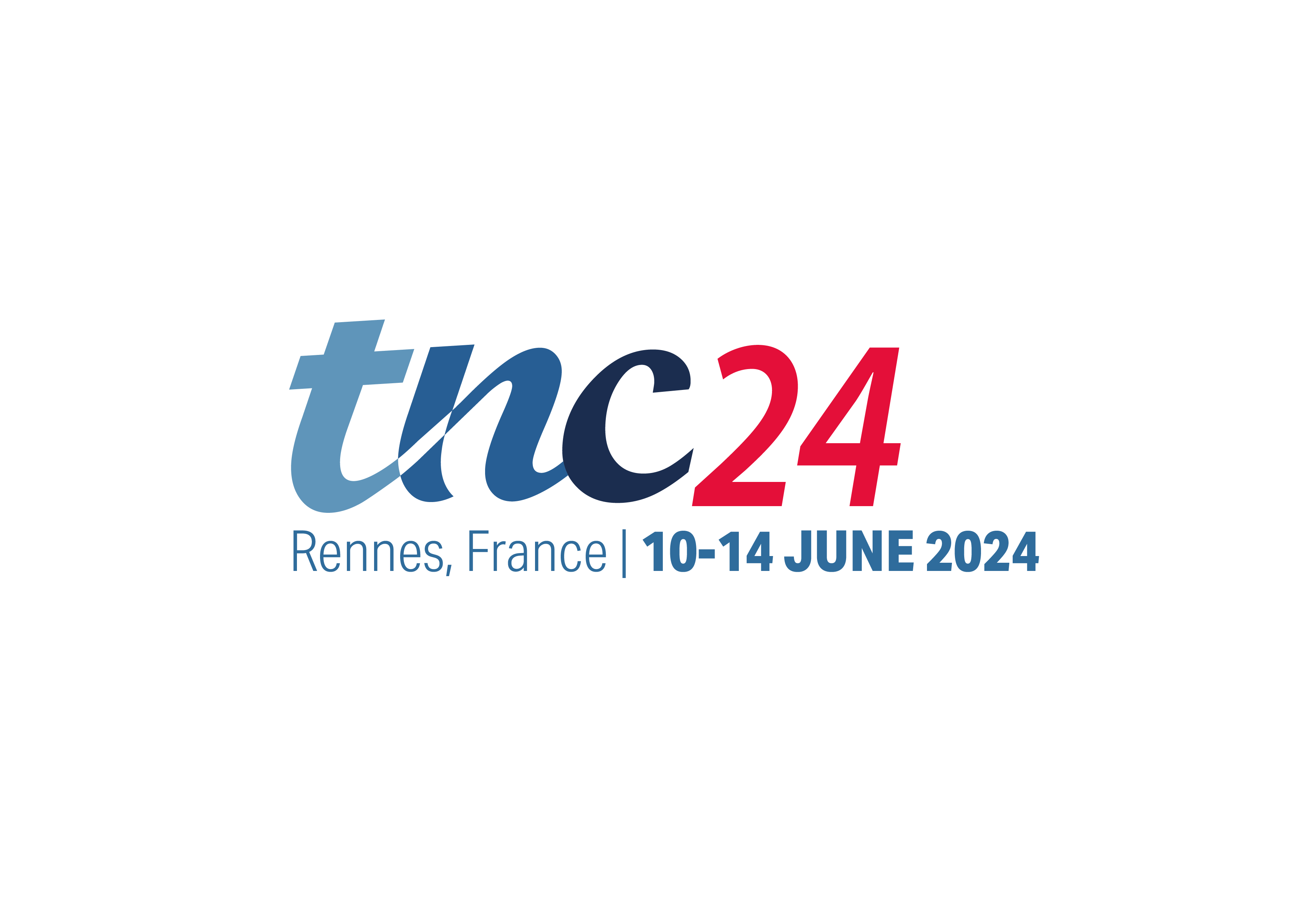 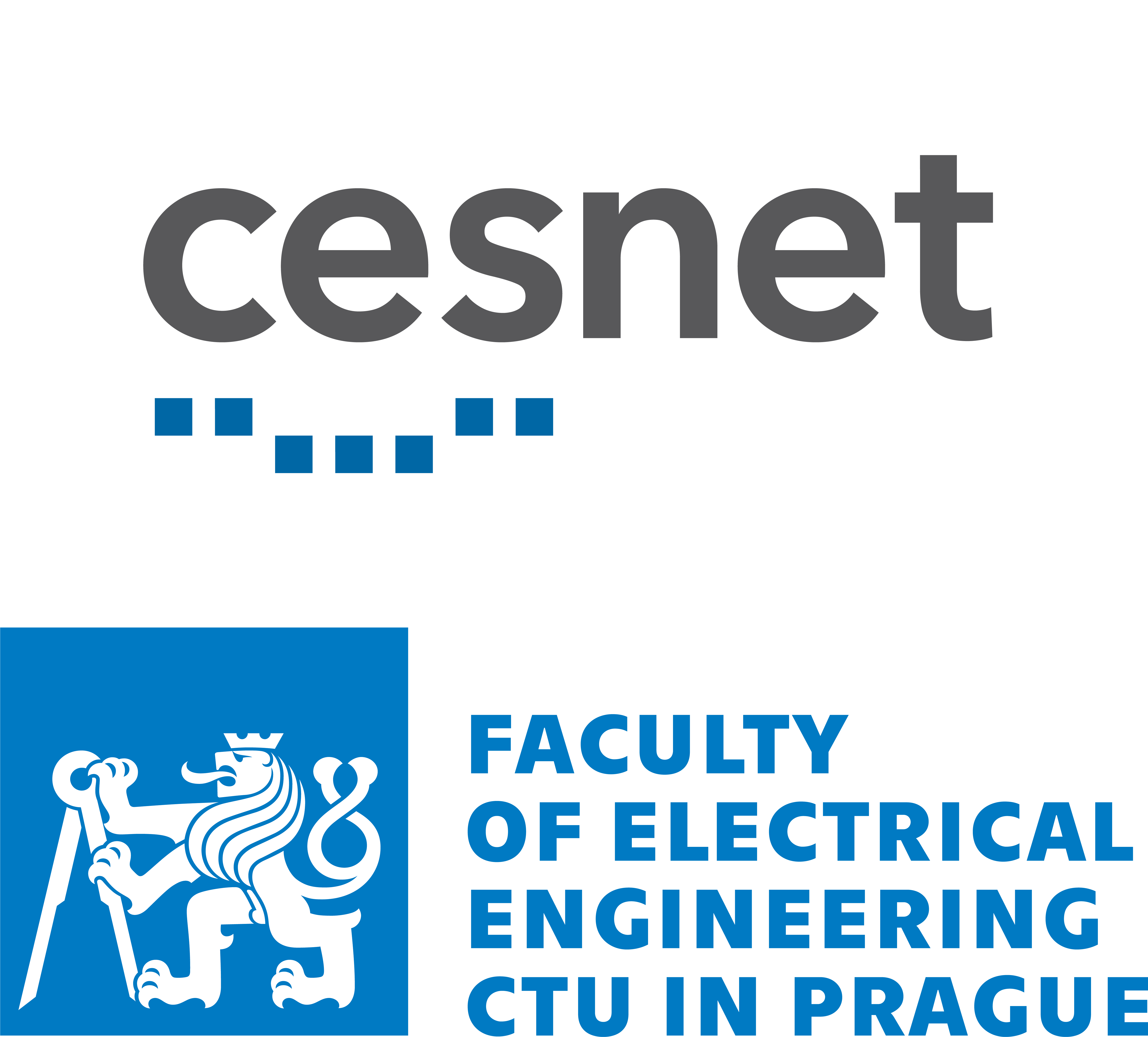 Immune to 
eavesdropping!
Advancedsecurity!
Entanglement in cryptography!
4
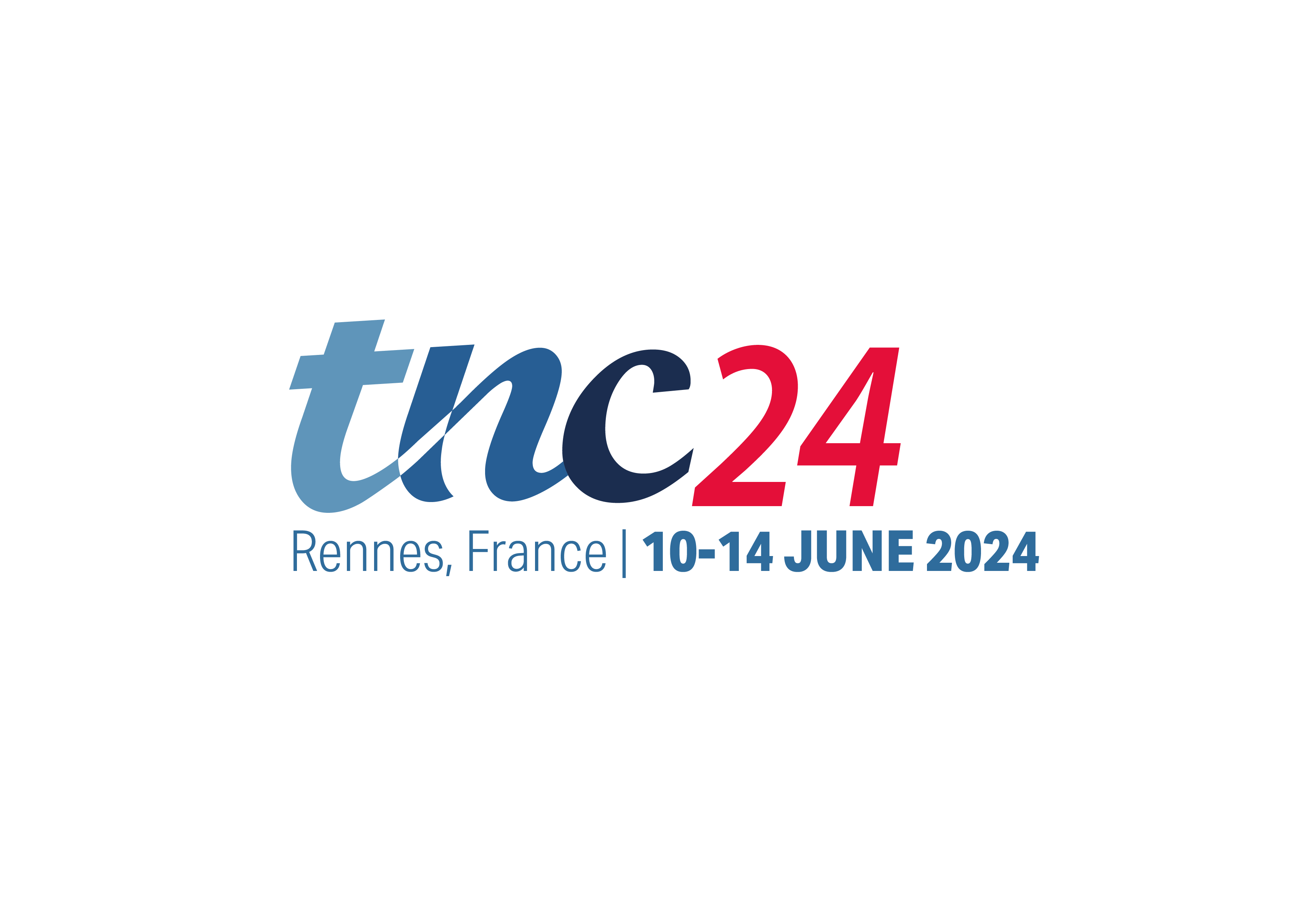 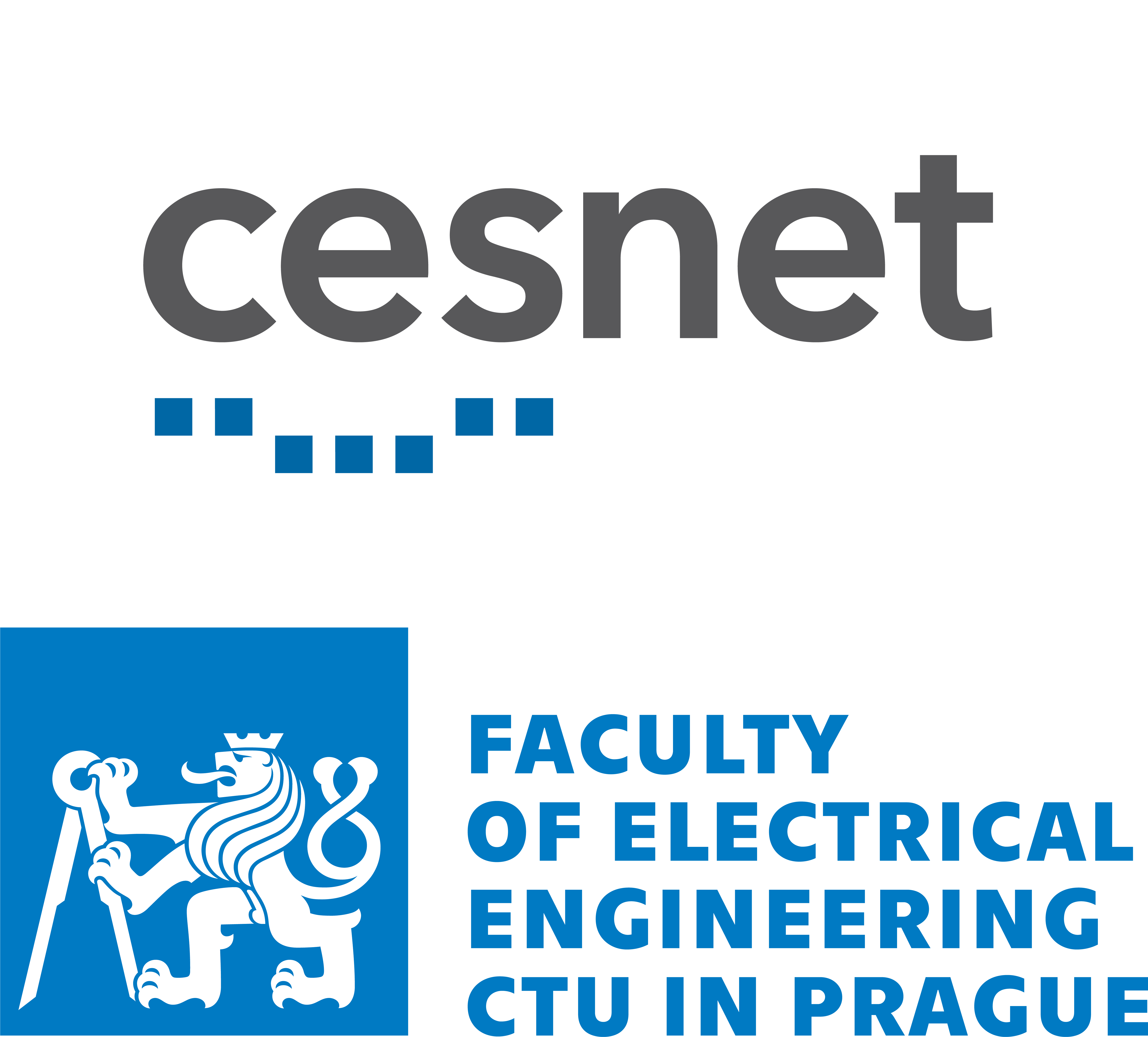 Sensing
Thank you to Géant, CTU and CESNET. Made by financial contribution from QUEENTEC.
5